กลยุทธ์การแก้ไขปัญหากรณีการประสานงานระหว่างหน่วยงาน
ศาสตราจารย์ ดร.สมบัติ ธำรงธัญวงศ์
อธิการบดีมหาวิทยาลัยวลัยลักษณ์
1. ผู้นำ (Leader) กับองค์การ (Organization)
1.1 ผู้นำคือผู้ที่มีอำนาจสูงสุดขององค์การ   (Chief Executive Officer – CEO)
1) ความรุ่งโรจน์หรือเสื่อมทรุดขององค์การขึ้นอยู่กับภาวะผู้นำ (Leadership) ของผู้นำ
2) ผู้นำที่มีภาวะผู้นำสูงจะนำพาองค์กรสู่ความรุ่งโรจน์
3) ผู้นำที่ไร้ภาวะผู้นำ จะนำพาองค์การสู่ความเสื่อมทรุด
1. ผู้นำ (Leader) กับองค์การ (Organization)
1.2 ภาวะผู้นำ เกิดจาก
1) พรสวรรค์ เป็นคุณสมบัติที่มีมาแต่กำเนิด
2) พรแสวง เป็นคุณสมบัติที่เกิดจากการพัฒนาตนเอง
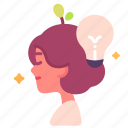 2. คุณสมบัติผู้นำ
2.1 ผู้นำที่มุ่งความสำเร็จ
1) มีเป้าหมายที่จะต้องบรรลุชัดเจน
2) มีความมุ่งมั่นที่จะทำให้บรรลุเป้าหมาย
3) มีกลยุทธ์ในการขับเคลื่อนให้บรรลุเป้าหมายชัดเจน
4) มุ่งความสำเร็จมากกว่าความสัมพันธ์
5) กำกับติดตามความก้าวหน้าของงานอย่างใกล้ชิด
6) แก้ไขปัญหาอุปสรรคที่ขัดขวางความสำเร็จทันทีที่พบ
2. คุณสมบัติผู้นำ
2.1 ผู้นำที่มุ่งความสำเร็จ (ต่อ)
7) หมั่นสรุปบทเรียนว่ากลยุทธ์ใดใช้ไม่ได้ผลเพื่อหลีกเลี่ยงไม่นำมาใช้อีก
8) ชื่นชมและยกย่องคนที่ทำงานสำเร็จเสมอ
9) สรุปผลงานให้ชัดเจนว่าสิ่งใดสำเร็จและสิ่งใดไม่สำเร็จ เพื่อแจ้งให้ทีมงานทราบทั่วกัน
10) ไม่ย่อท้อต่อความผิดพลาดและล้มเหลวที่อาจเกิดขึ้น แต่ต้องจดจำไว้เป็นบทเรียน
2. คุณสมบัติผู้นำ
2.2 ผู้นำที่มุ่งความสัมพันธ์
1) การกำหนดเป้าหมายขององค์การไม่ท้าทาย
2) ไม่ให้ความสำคัญต่อการบรรลุเป้าหมาย
3) มุ่งสร้างความสัมพันธ์ให้เป็นที่พอใจของผู้ร่วมงานเป็นหลัก
4) หลีกเลี่ยงการใช้มาตรการใดๆ ที่จะทำให้สมาชิกในหน่วยงานไม่พอใจ
5) ให้ความสำคัญกับงานพิธีกรรมสูงเป็นพิเศษ
2. คุณสมบัติผู้นำ
2.2 ผู้นำที่มุ่งความสัมพันธ์  (ต่อ)
6) ไม่ให้ความสำคัญกับการกำกับติดตามงานอย่างใกล้ชิด
7) ไม่ให้ความสำคัญกับการประเมินผลงาน
8) มุ่งเน้นระบบอุปถัมภ์เป็นค่านิยมสำคัญในการทำงาน
9) ส่งเสริมคนใกล้ชิดด้วยความพอใจส่วนตัวมากกว่าการพิจารณาความสำเร็จของงาน
10) มุ่งเน้นความมั่นคงในตำแหน่งงานของตนสูงสุด
3. ผู้นำกับการเปลี่ยนแปลง
3.1 การเปลี่ยนแปลงที่เกิดจากปัจจัยภายนอก
1) อยู่นอกเหนือการควบคุมของผู้นำ
2) มีความไม่แน่นอนว่าจะเกิดขึ้นเมื่อไหร่
3) ผลกระทบของการเปลี่ยนแปลงไม่เท่ากัน
3. ผู้นำกับการเปลี่ยนแปลง
3.2 การเปลี่ยนแปลงที่เกิดจากปัจจัยภายในองค์การ
1) ผู้นำต้องควบคุมปัจจัยของการเปลี่ยนแปลงภายในองค์การให้ได้ทั้งหมด
2) ผู้นำต้องเป็นผู้กำหนดทิศทางการเปลี่ยนแปลง
3) ผู้นำต้องเป็นผู้กำหนดอัตราเร่งของการเปลี่ยนแปลง
4) ผู้นำต้องเป็นผู้กำหนดกลยุทธ์การเปลี่ยนแปลง
5) ผู้นำต้องเป็นผู้ขับเคลื่อนการเปลี่ยนแปลง
3. ผู้นำกับการเปลี่ยนแปลง
3.2 การเปลี่ยนแปลงที่เกิดจากปัจจัยภายในองค์การ (ต่อ)
6) ผู้นำต้องเป็นผู้กำกับติดตามการเปลี่ยนแปลงอย่างใกล้ชิด
7) ผู้นำต้องมีความพร้อมในการแก้ไขปัญหาอุปสรรคของการเปลี่ยนแปลงอย่างรวดเร็วทันการ
8) ผู้นำต้องจัดสรรทรัพยากรเพื่อสนับสนุนการเปลี่ยนแปลงอย่างเหมาะสม
9) ผู้นำต้องมีทักษะในการบริหารการเปลี่ยนแปลง
3. ผู้นำกับการเปลี่ยนแปลง
3.3 ผู้นำกับการบริหารการเปลี่ยนแปลง
1) ผู้นำคือจุดเริ่มต้นของการเปลี่ยนแปลง
2) ผู้นำต้องเป็นแบบอย่างของการเปลี่ยนแปลง
3) ผู้นำต้องสร้างแกนนำในการเปลี่ยนแปลง
4) การเปลี่ยนแปลงเกิดจากพลังของการทำงานเป็นทีม
5) ผู้นำต้องมีความรอบรู้เกี่ยวกับการเปลี่ยนแปลงที่เกิดขึ้นภายนอกองค์การตลอดเวลา
6) ผู้นำต้องปรับตัวให้ก้าวหน้าและทันต่อการเปลี่ยนแปลง
7) ผู้นำต้องบริหารเชิงรุก
4. การประสานความร่วมมือ (Cooperation)
4.1 การประสานแบบเป็นทางการ 
	(Formal Cooperation)
1) โดยใช้หนังสือเป็นเอกสารสำคัญ
2) โดยการประชุมอย่างเป็นทางการ
3) โดยการสื่อสารตามลำดับชั้น
4. การประสานความร่วมมือ (Cooperation)
4.2 การประสานแบบไม่เป็นทางการ 
	(Informal Cooperation)
1) การติดต่อโดยช่องทางส่วนตัว
2) การใช้สื่อไม่เป็นทางการในการแนะนำตัว
3) การปรึกษาความเป็นไปได้ ก่อนที่จะติดต่อเป็นทางการ
4) การขอเข้าพบเพื่อแนะนำตัว และขอปรึกษาแบบไม่เป็นทางการ
5) การมีผู้แนะนำในการเริ่มต้นสื่อสาร เพื่อไม่ให้รู้สึกเป็นคนแปลกหน้า
4. การประสานความร่วมมือ (Cooperation)
4.3 ความสัมพันธ์ระหว่างการประสานงานแบบเป็นทางการและไม่เป็นทางการ
1) ตรวจสอบความชัดเจนและแนวทางแก้ไขปัญหาโดยการประสานงานแบบไม่เป็นทางการให้เรียบร้อย
2) ใช้การประสานงานแบบเป็นทางการต่อจากการประสานงานแบบไม่เป็นทางการ เช่น การส่งหนังสือเพื่อขอความร่วมมือ เป็นต้น
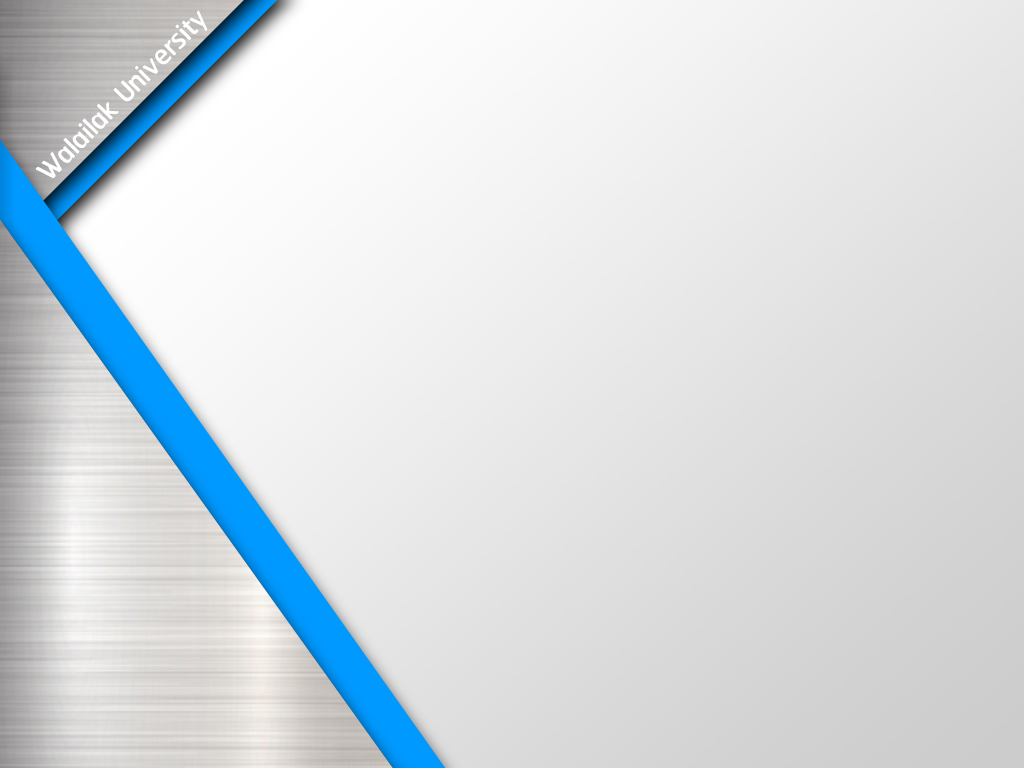 ขอขอบคุณ